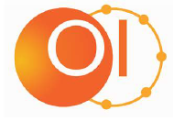 Group Exercise – Map Your External Innovation Ecosystem
Startups
Inventors
Design
or Eng.
Universities
Small Suppliers
Government Agencies
Your Co.
Large Suppliers
Joint Ventures
Clorox Confidential
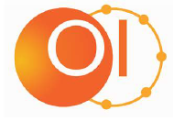 Group Exercise – 100 pennies exercise
3 Key Questions:
Where are you investing?
Where is innovation coming from?
What will you do differently?
12
1
17
2
33
1
Monday Morning Action Items:
17
Your Co.
17
Clorox Confidential